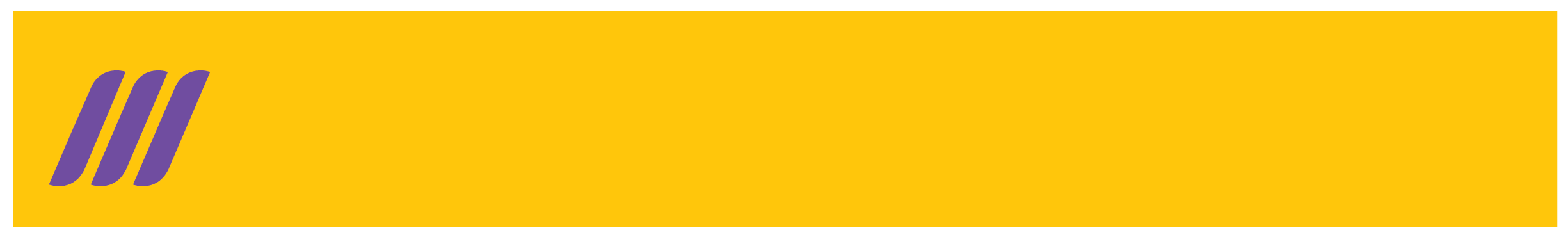 fecha
NOMBRE
Por haber finalizado el NIVEL DE EDUCACIÓN INICIAL en el
“SERVICIO DE ATENCIÓN FAMILIAR PARA LA PRIMERA INFANCIA – SAFPI”

Periodo lectivo 2023 - 2024
Nombre Apellido
Director/a del Distrito Educativo
Nombre Apellido
Docente SAFPI
Ministerio de Educación
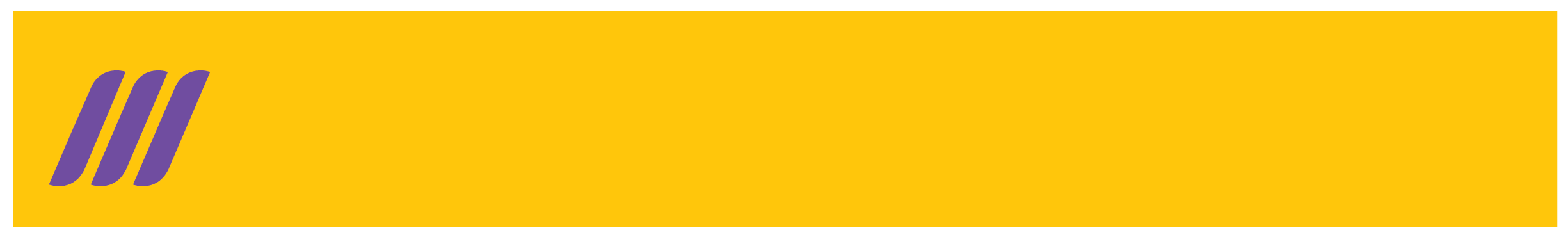 fecha
NOMBRE
Por haber finalizado el  NIVEL DE EDUCACIÓN INICIAL

Periodo lectivo 2023 - 2024
Nombre Apellido
Docente
Nombre Apellido
Director/a de la Institución Educativa
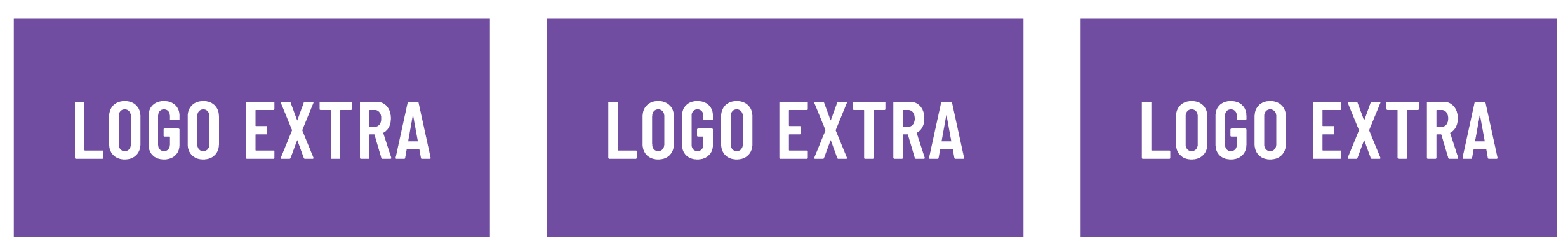 Ministerio de Educación
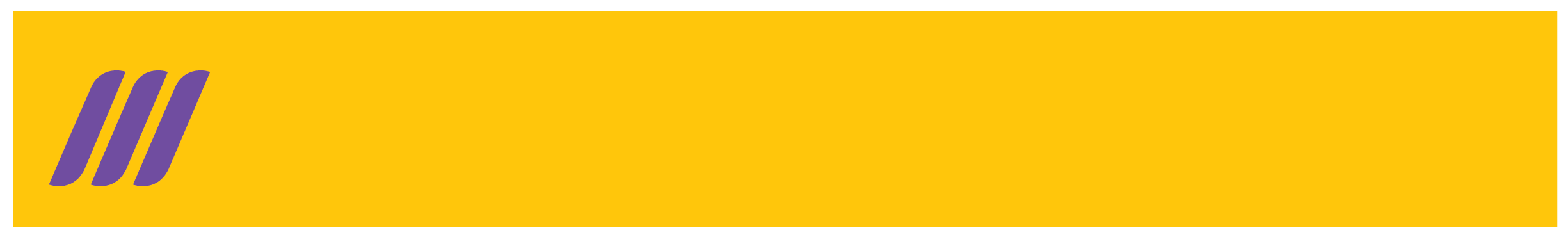 fecha
NOMBRE
Por su participación como docente del CENTRO EDUCATIVO “ …………………………..”
en la RED DE APRENDIZAJE DE EDUCACIÓN INICIAL Y PREPARATORIA

Periodo lectivo 2023 - 2024
Nombre Apellido
Coordinador/a Red
Nombre Apellido
Director/a Distrito Educativo
Ministerio de Educación
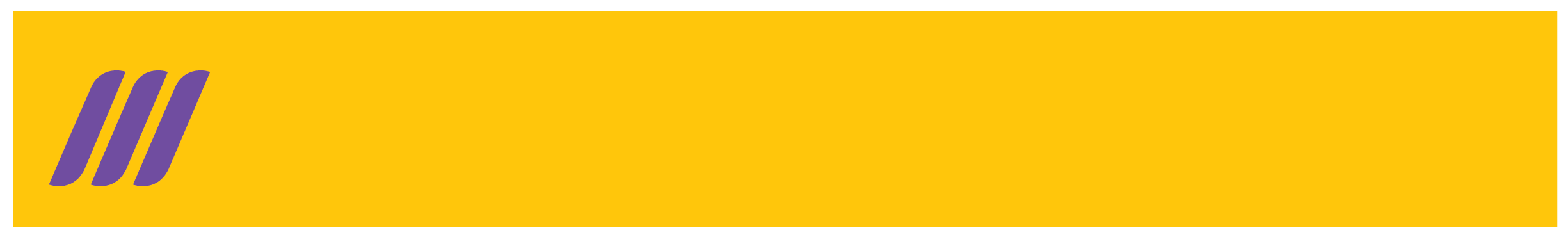 fecha
NOMBRE DE LA INSTITUCIÓN EDUCATIVA
Por haber formado parte de la 
 RED DE APRENDIZAJE DE EDUCACIÓN INICIAL Y REPARATORIA

Periodo lectivo 2023 - 2024
Nombre Apellido
Coordinador/a Red
Nombre Apellido
Director/a Distrito Educativo
Ministerio de Educación